Achates Three Pillars of a Capital Project
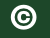 Design development Construction programme
BUILDING
Artistic, Community, Learning, Commercial
WORK
Capital Campaign Revenue Fundraising
FUNDING
CHANGE
© Achates 2022. 39 Sulina Road London SW2 4EL | achates.org.uk
[Speaker Notes: Getting project ready]